Lowe’s Class Rules
Expectations
Attendance
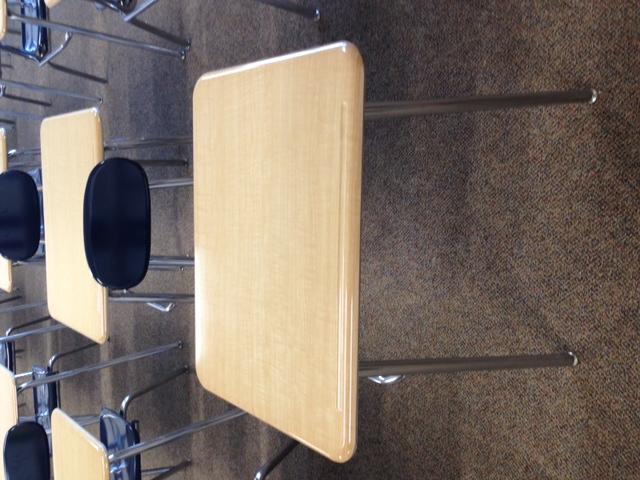 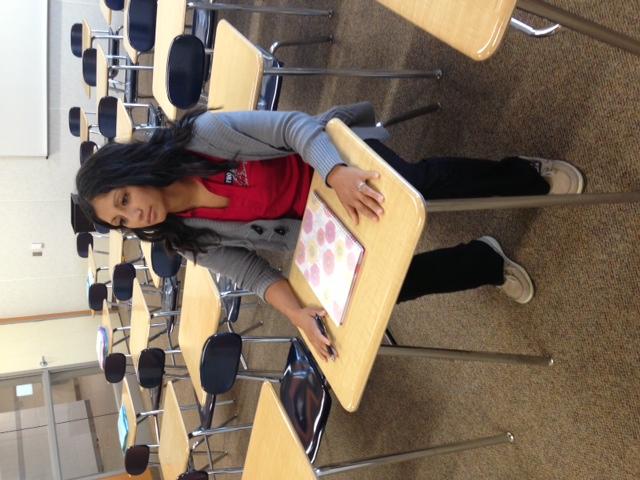 Cool
Not Cool
Tardy
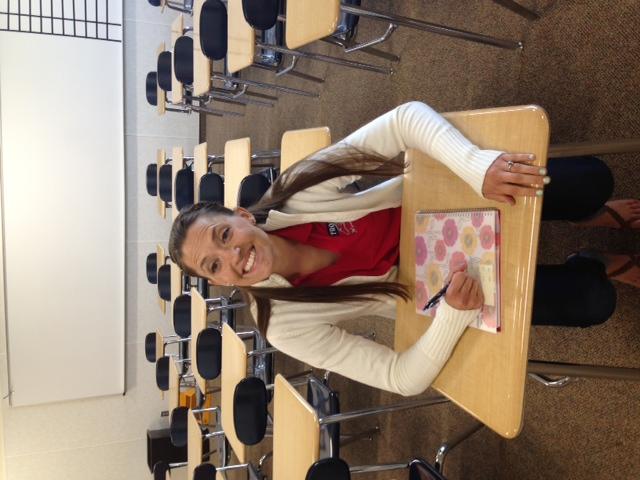 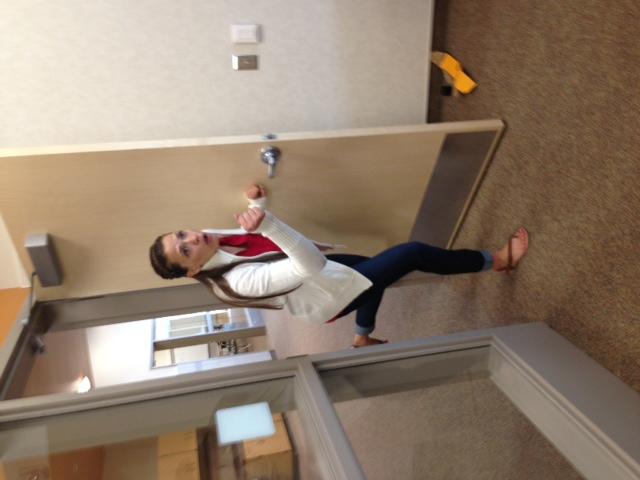 Cool
Not Cool
Preparedness
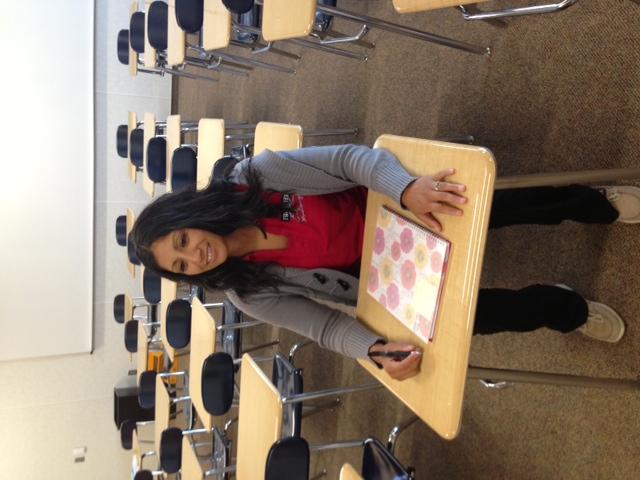 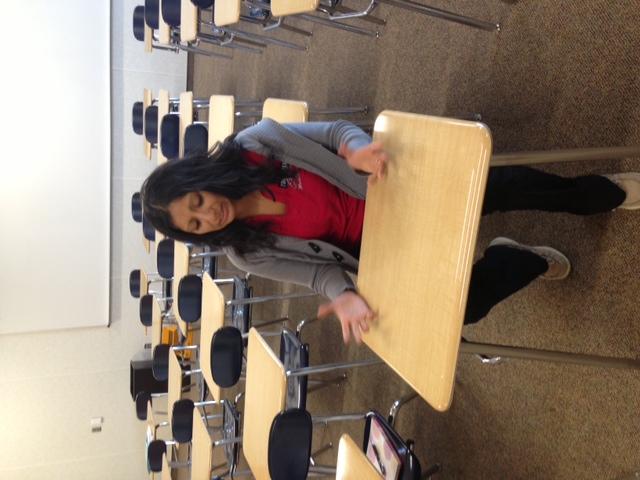 Cool
Not Cool
Food & Drink
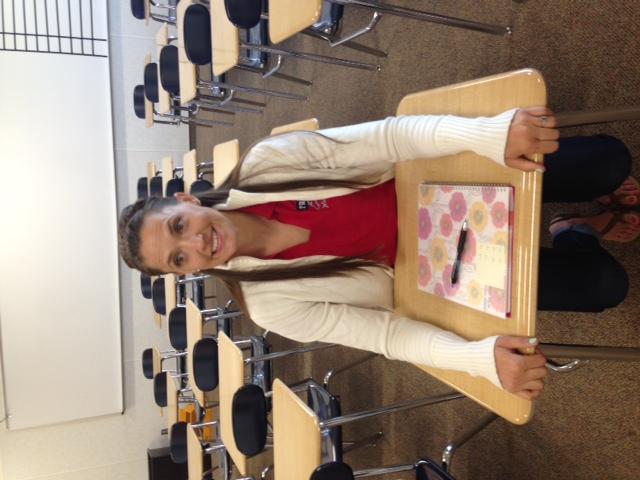 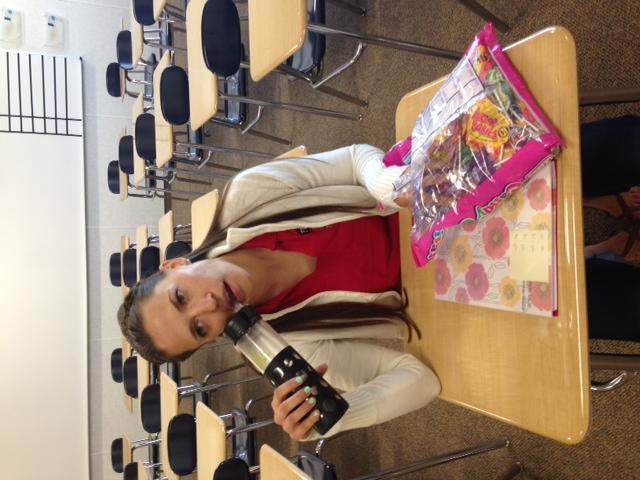 Cool
Not Cool
Gum
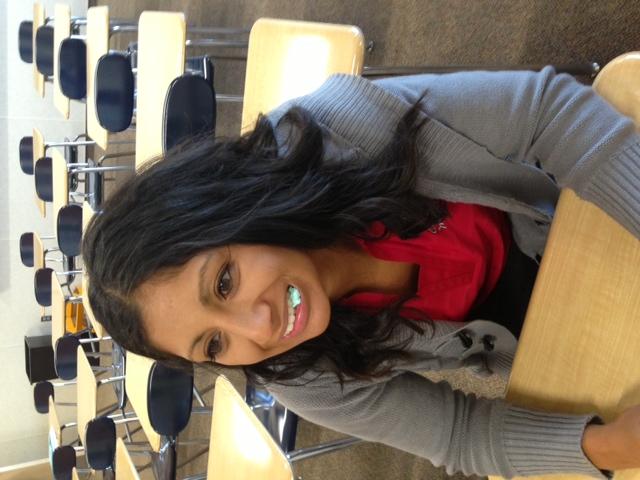 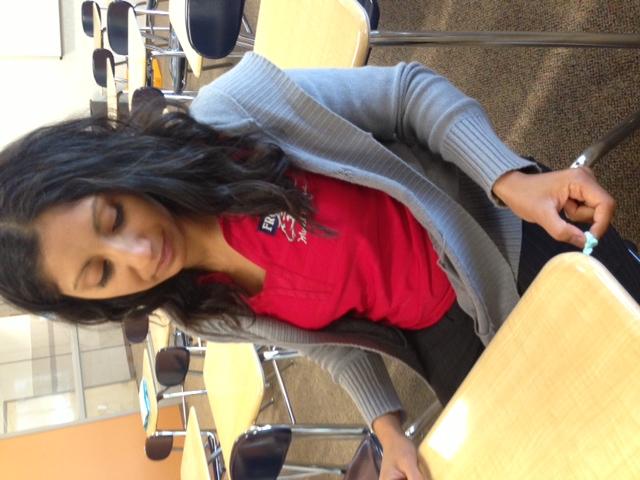 Cool
Not Cool
Phones
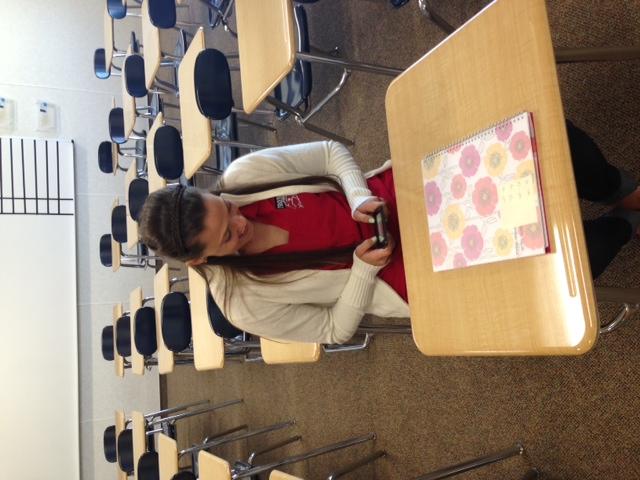 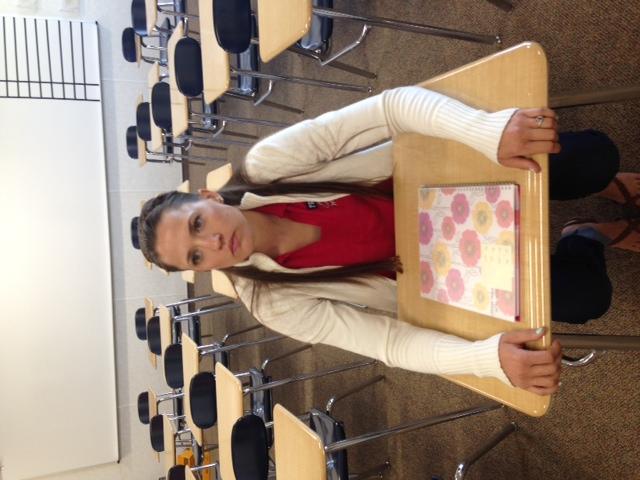 Cool
Not Cool
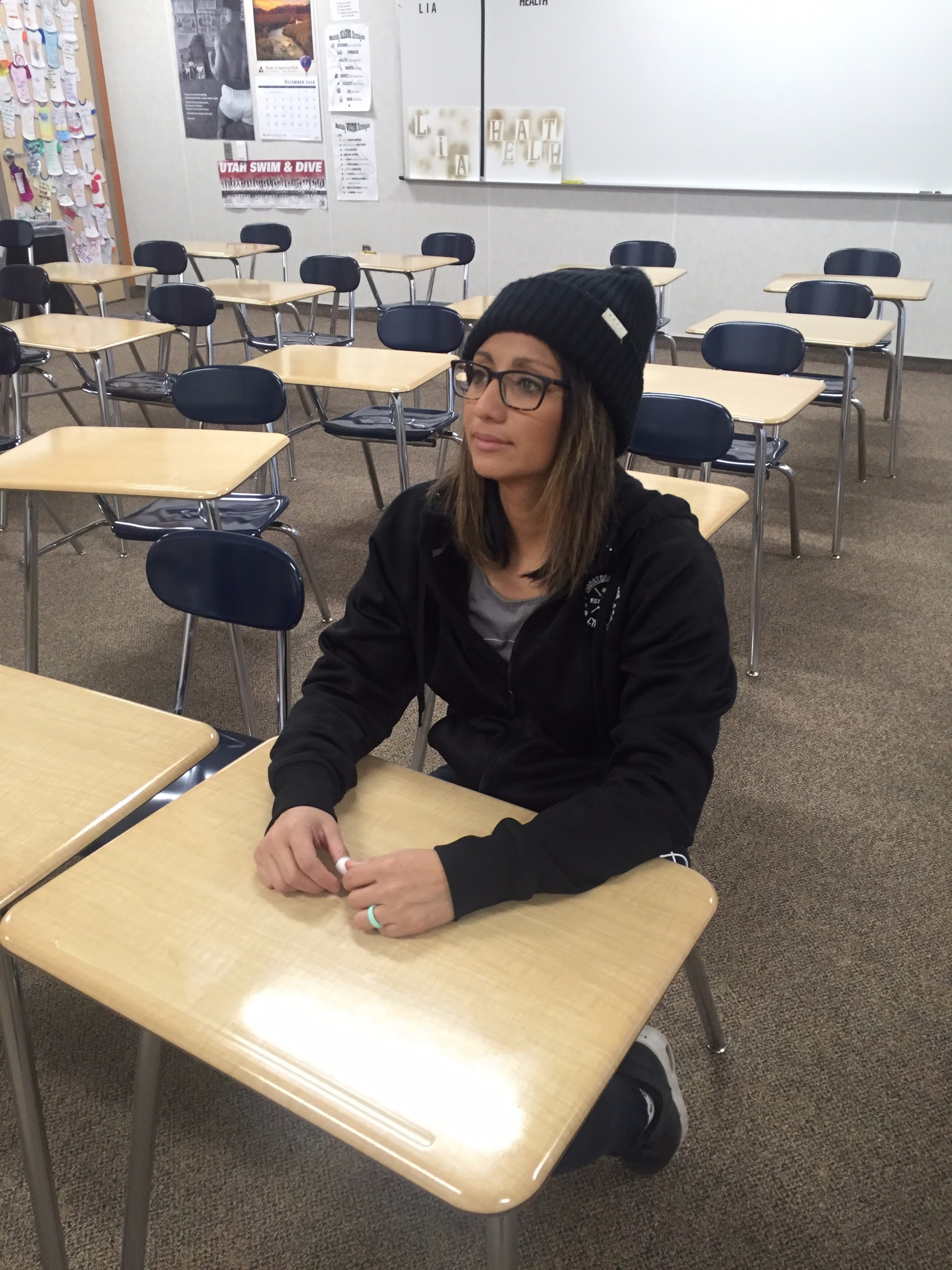 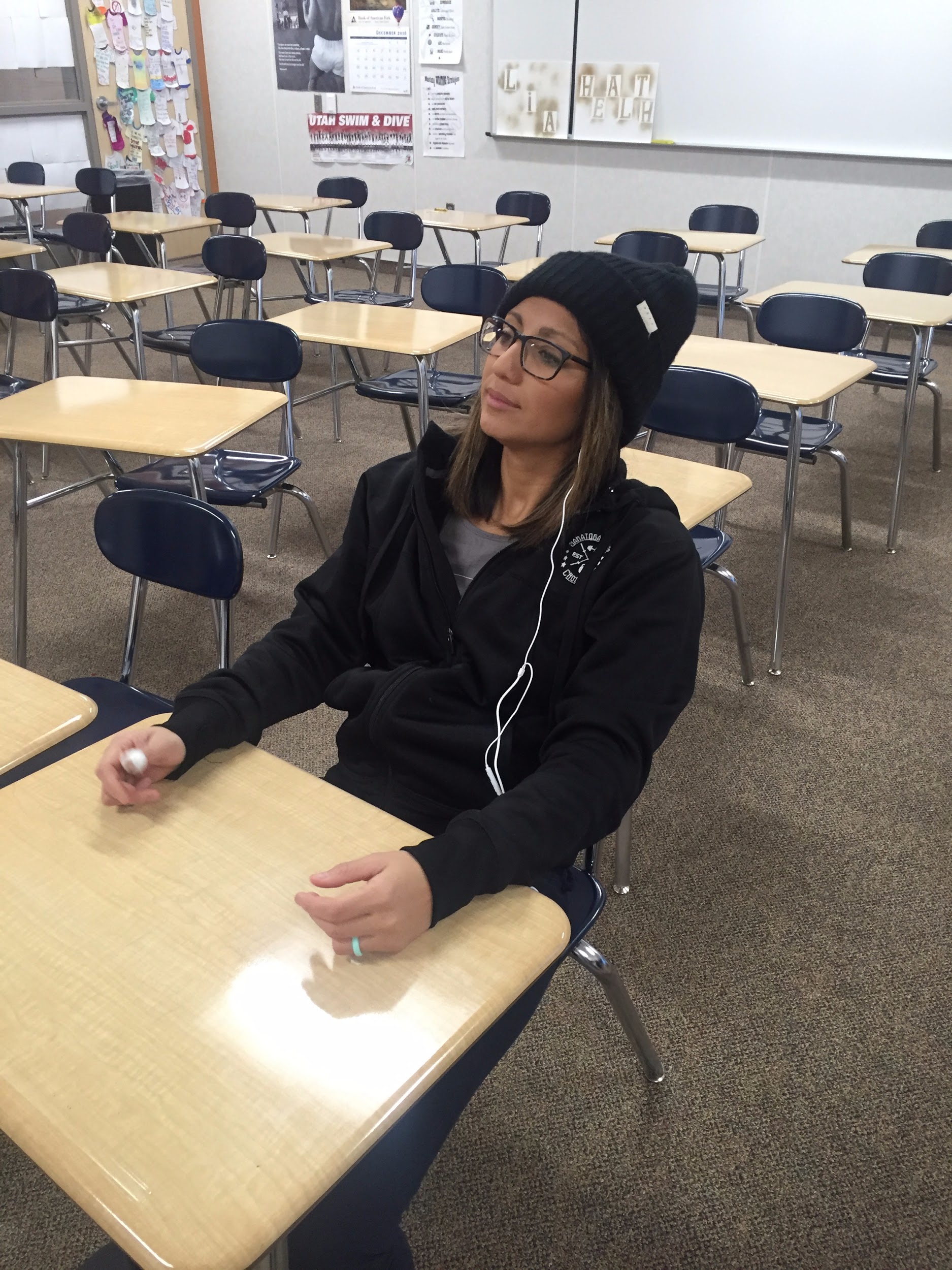 Cool
Not Cool
EAR BUDS IN
Hand-raising
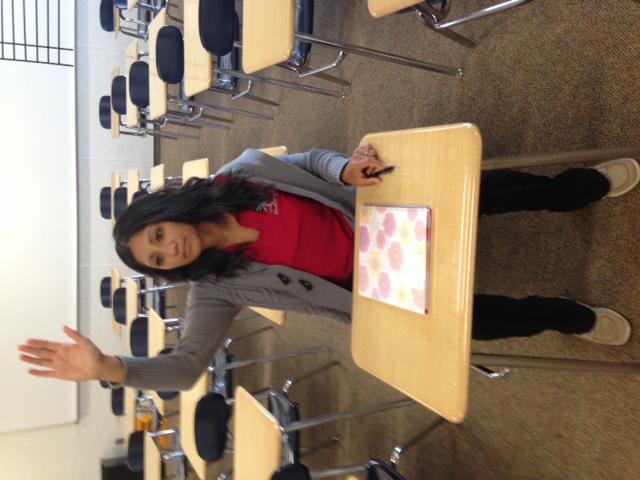 Cool
Not Cool
Treatment of Property
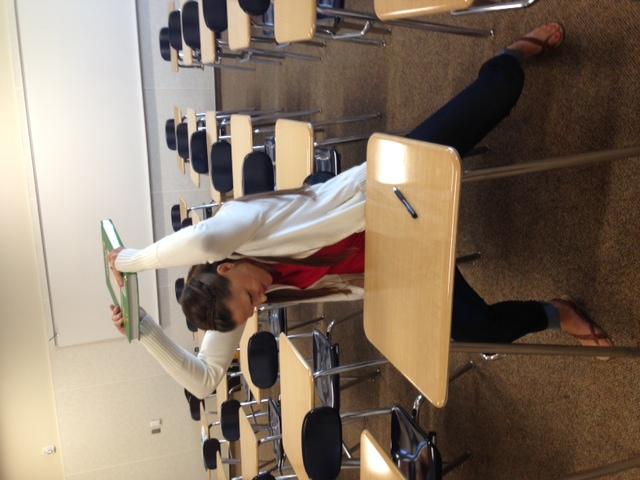 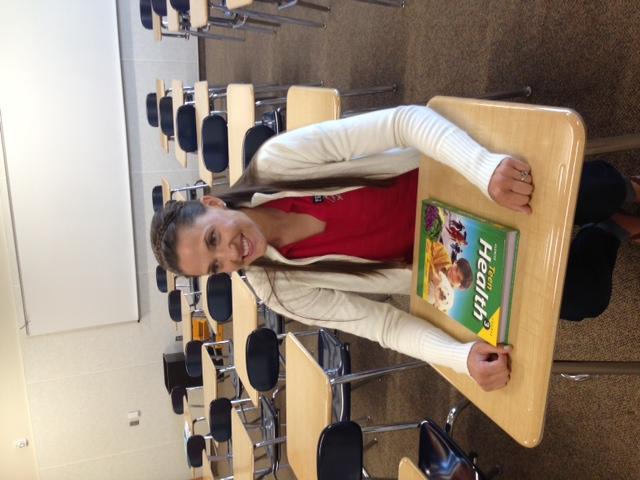 Not Cool
Cool
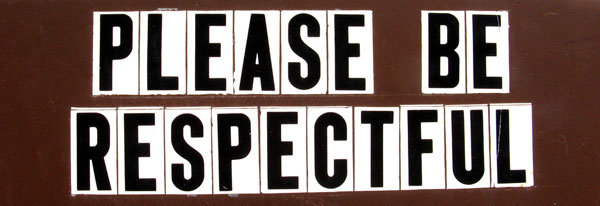 BE RESPECTFUL AND WATCH YOUR COMMENTS
Attitude
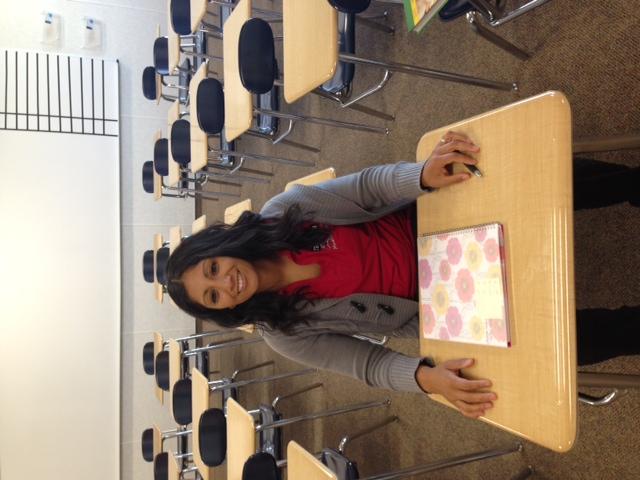 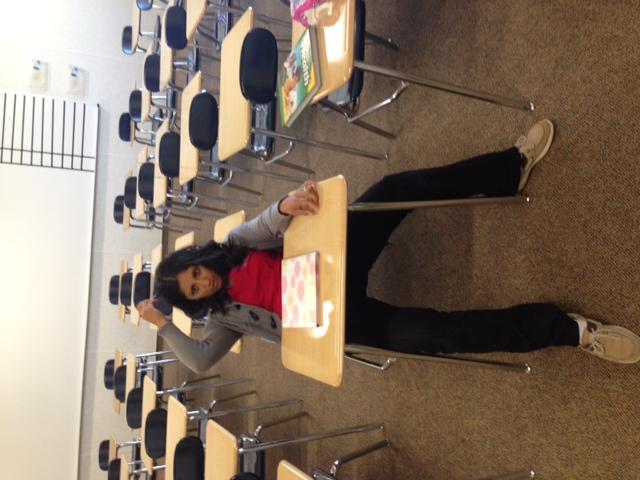 Cool
Not Cool
NO WHINNING IF I SAY YOU CAN’T DO SOMETHING
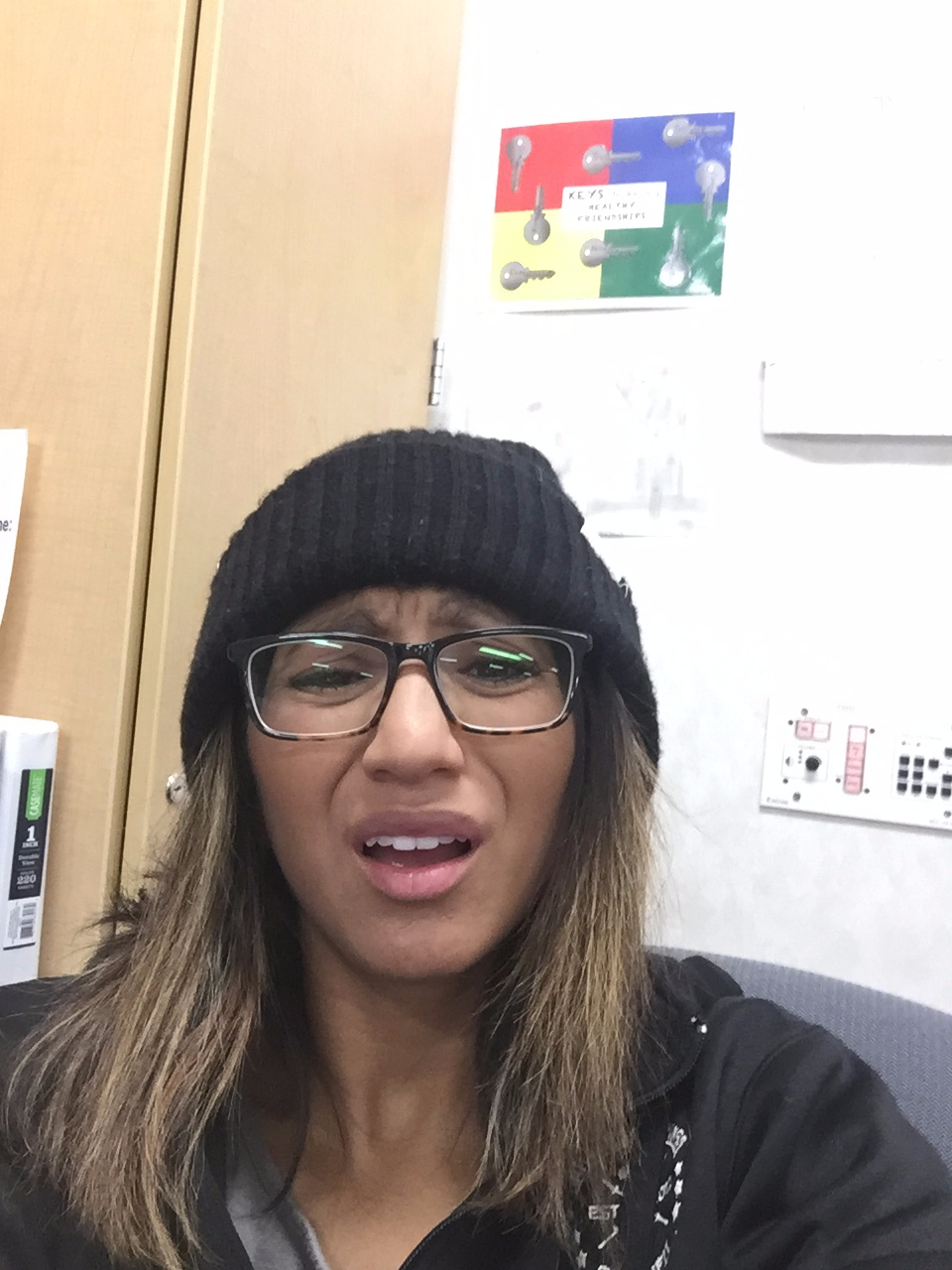 Cheating
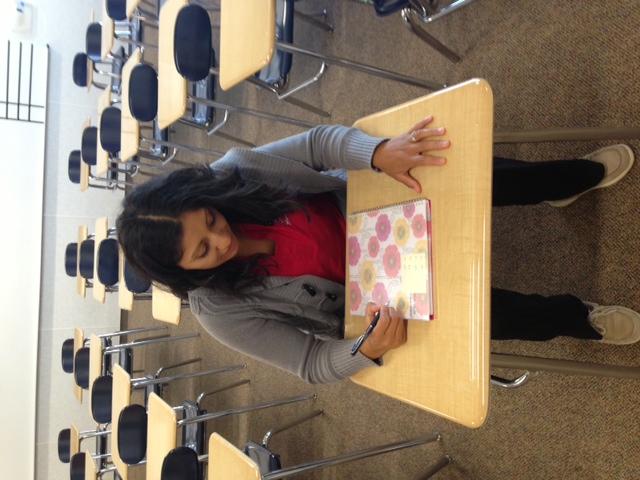 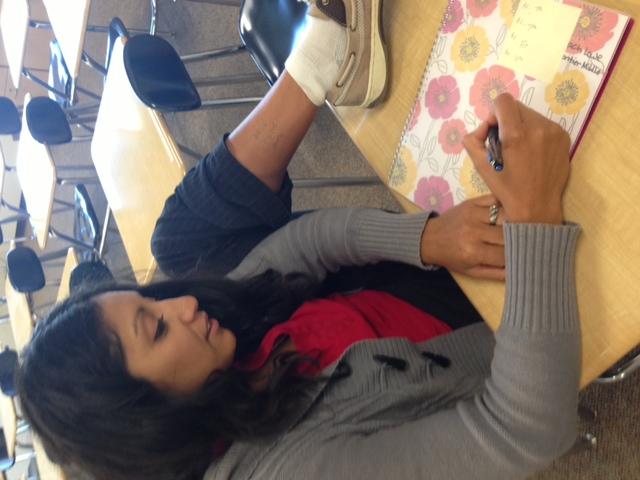 Cool
Not Cool
Classroom Appearance
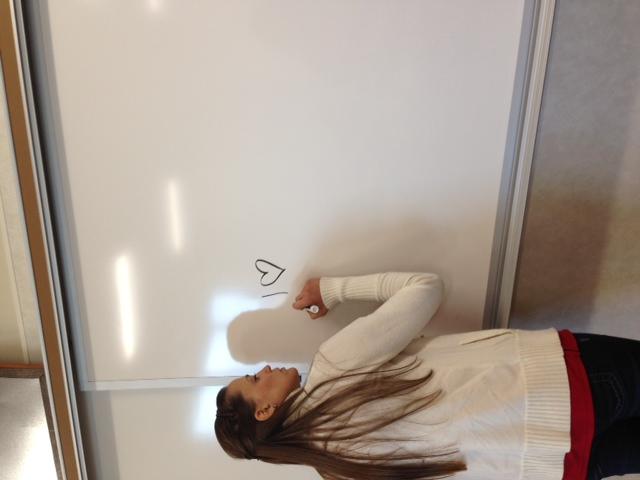 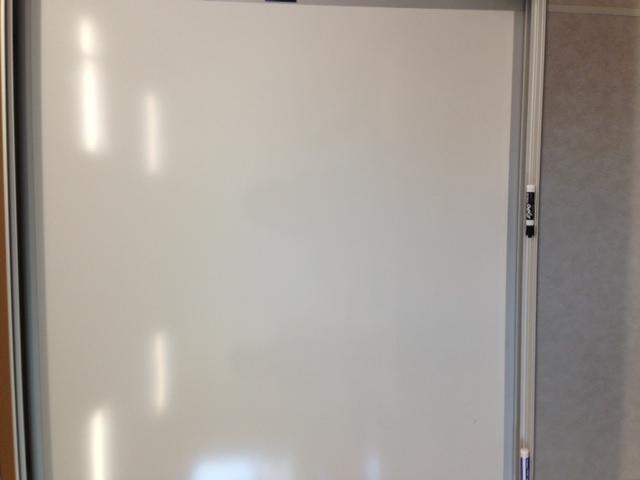 Cool
Not Cool
1. Warning
2. Sit at desk by teacher
3. parent call
4. Student Center
(Tardy Office)
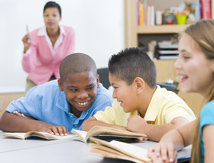 Classroom behavior issues- “I am not your babysitter, I am your teacher”
Bathroom
Raise your hand/or come to my desk and ask me to go to the restroom
Grab the hall pass (NO DETOURS)
Make sure you return the hall pass